Statistics – O. R. 891Object Oriented Data Analysis
J. S. Marron

Dept. of Statistics and Operations Research
University of North Carolina
Manifold Feature Spaces
x
x
x
x
Manifold Feature Spaces
Fréchet Mean in General:





Big Advantage:
Works in Any Metric Space
Manifold Feature Spaces
Manifold Feature Spaces
Directional Data Examples of Fréchet Mean:
Also of interest is Fréchet Variance:


Works like Euclidean sample variance
Note values in movie, reflecting spread in data
Note theoretical version:


Useful for Laws of Large Numbers, etc.
OODA in Image Analysis
First Generation Problems:
Denoising
Segmentation
Registration

(all about single images,
still interesting challenges)
OODA in Image Analysis
Second Generation Problems:
Populations of Images
Understanding Population Variation 
Discrimination (a.k.a. Classification)
Complex Data Structures (& Spaces)
HDLSS Statistics
Image Object Representation
Major Approaches for Image Data Objects:
Landmark Representations
Boundary Representations
Medial Representations
Boundary Representations
Main Drawback:
Correspondence
For OODA (on vectors of parameters):
Need to “match up points”
Easy to find triangular mesh
Lots of research on this driven by gamers
Challenge to match mesh across objects
There are some interesting ideas…
Medial Representations
Main Idea:  
  
Represent Objects as:
Discretized skeletons (medial atoms)
Plus spokes from center to edge
Which imply a boundary

Very accessible early reference:
Yushkevich, et al  (2001)
A Challenging Example
Male Pelvis
Bladder – Prostate – Rectum
How do they move over time (days)?
Critical to Radiation Treatment (cancer)
Work with 3-d CT
Very Challenging to Segment
Find boundary of each object?
Represent each Object?
Male Pelvis – Raw Data
One CT Slice
(in 3d image)

Tail Bone
Rectum
Bladder
Prostate
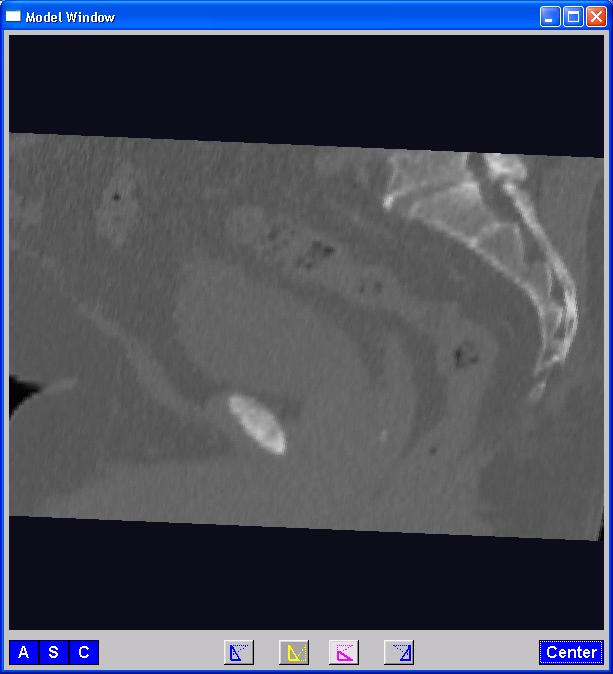 PGA for m-reps, Bladder-Prostate-Rectum
Bladder – Prostate – Rectum,  1 person, 17 days
      PG 1                   PG 2                  PG 3
(analysis by Ja Yeon Jeong)
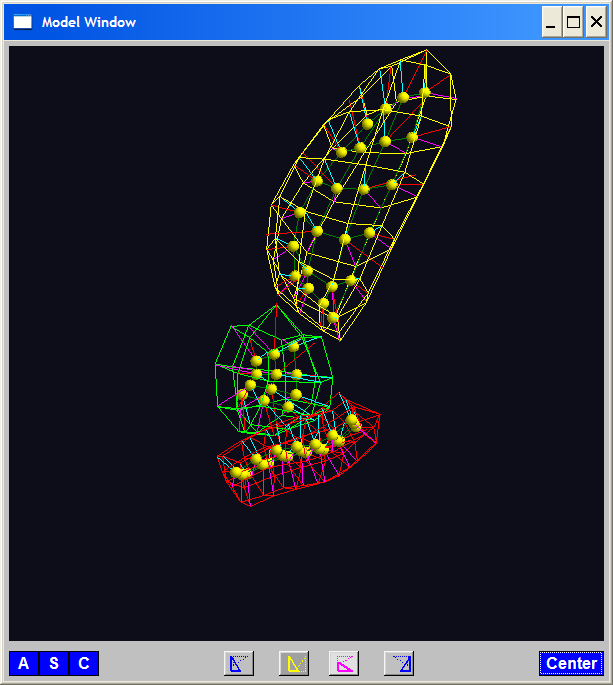 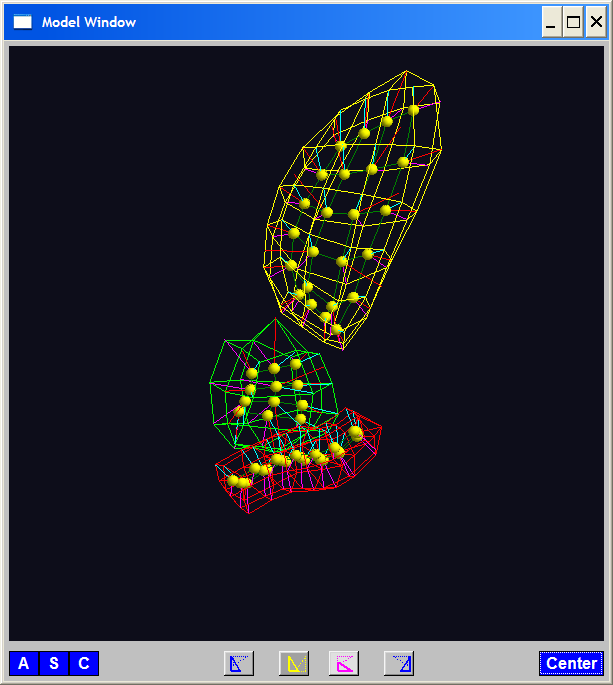 PGA for m-reps, Bladder-Prostate-Rectum
Bladder – Prostate – Rectum,  1 person, 17 days
      PG 1                   PG 2                  PG 3
(analysis by Ja Yeon Jeong)
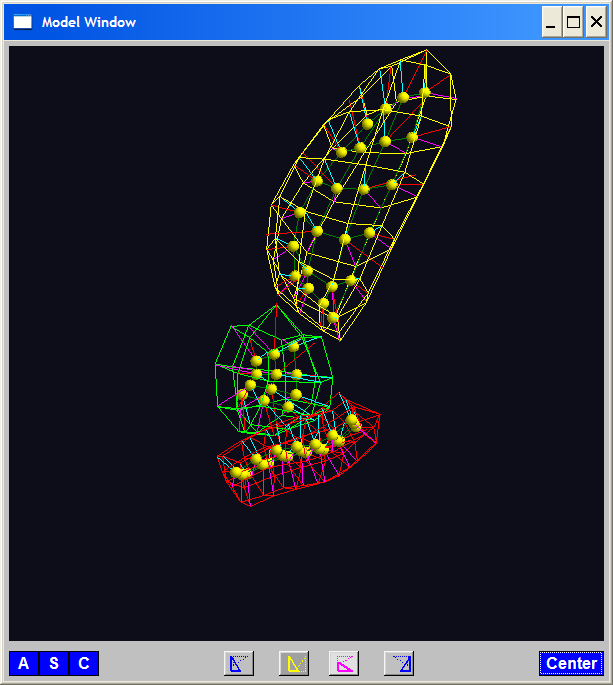 PGA for m-reps, Bladder-Prostate-Rectum
Bladder – Prostate – Rectum,  1 person, 17 days
      PG 1                   PG 2                  PG 3
(analysis by Ja Yeon Jeong)
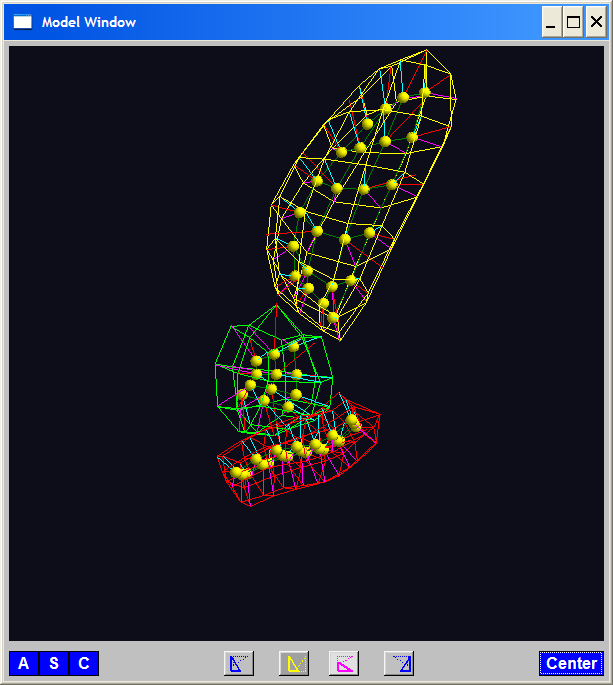 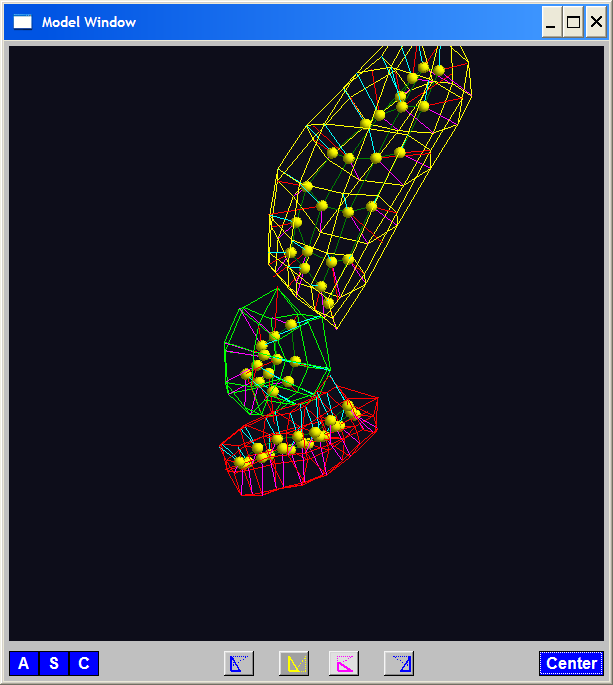 PCA Extensions for Data on Manifolds
Fletcher (Principal Geodesic Anal.)
Best fit of geodesic to data
Constrained to go through geodesic mean
PCA Extensions for Data on Manifolds
Fletcher (Principal Geodesic Anal.)
Best fit of geodesic to data
Constrained to go through geodesic mean


Counterexample:
	Data on sphere, along equator
PCA Extensions for Data on Manifolds
Fletcher (Principal Geodesic Anal.)
Best fit of geodesic to data
Constrained to go through geodesic mean
Huckemann, Hotz & Munk  (Geod. PCA)
Best fit of any geodesic to data
PCA Extensions for Data on Manifolds
Fletcher (Principal Geodesic Anal.)
Best fit of geodesic to data
Constrained to go through geodesic mean
Huckemann, Hotz & Munk  (Geod. PCA)
Best fit of any geodesic to data

Counterexample:
	Data follows Tropic of Capricorn
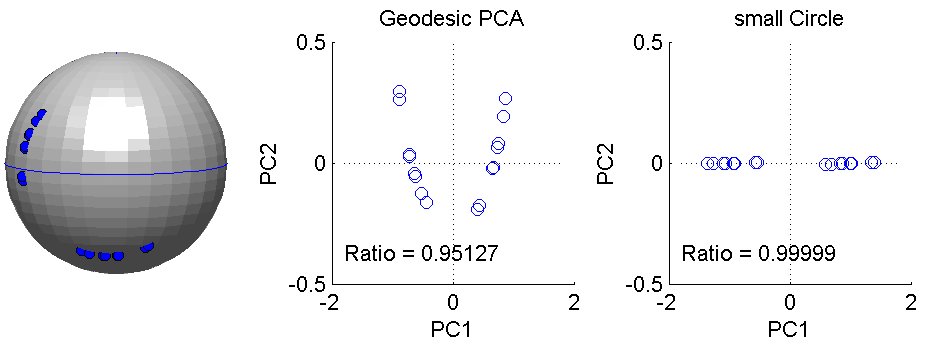 PCA Extensions for Data on Manifolds
Fletcher (Principal Geodesic Anal.)
Best fit of geodesic to data
Constrained to go through geodesic mean
Huckemann, Hotz & Munk  (Geod. PCA)
Best fit of any geodesic to data
Jung, Foskey & Marron  (Princ. Arc Anal.)
PCA Extensions for Data on Manifolds
Fletcher (Principal Geodesic Anal.)
Best fit of geodesic to data
Constrained to go through geodesic mean
Huckemann, Hotz & Munk  (Geod. PCA)
Best fit of any geodesic to data
Jung, Foskey & Marron  (Princ. Arc Anal.)
Best fit of any circle to data
(motivated by conformal maps)
PCA Extensions for Data on Manifolds
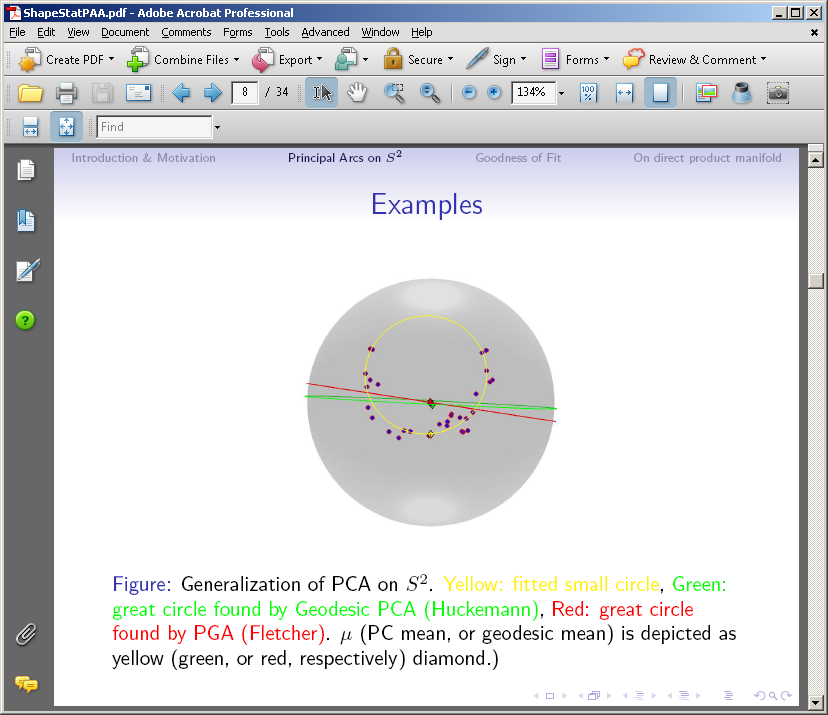 Principal Arc Analysis
Jung, Foskey & Marron (2011)
Best fit of any circle to data
Can give better fit than geodesics
Principal Arc Analysis
Jung, Foskey & Marron (2011)
Best fit of any circle to data
Can give better fit than geodesics
Observed for simulated m-rep example
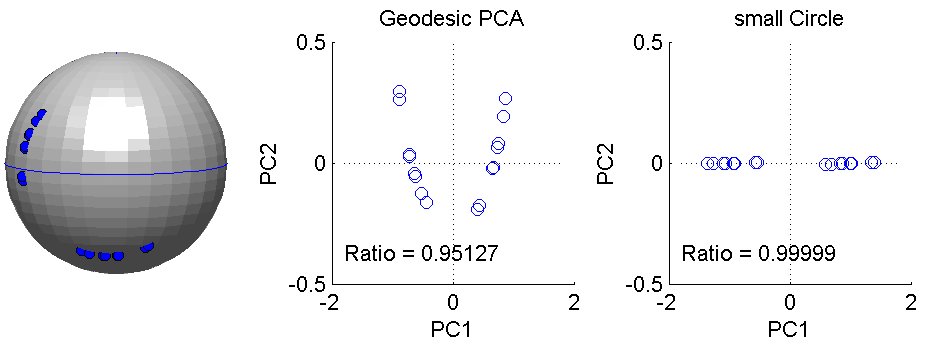 Challenge being addressed
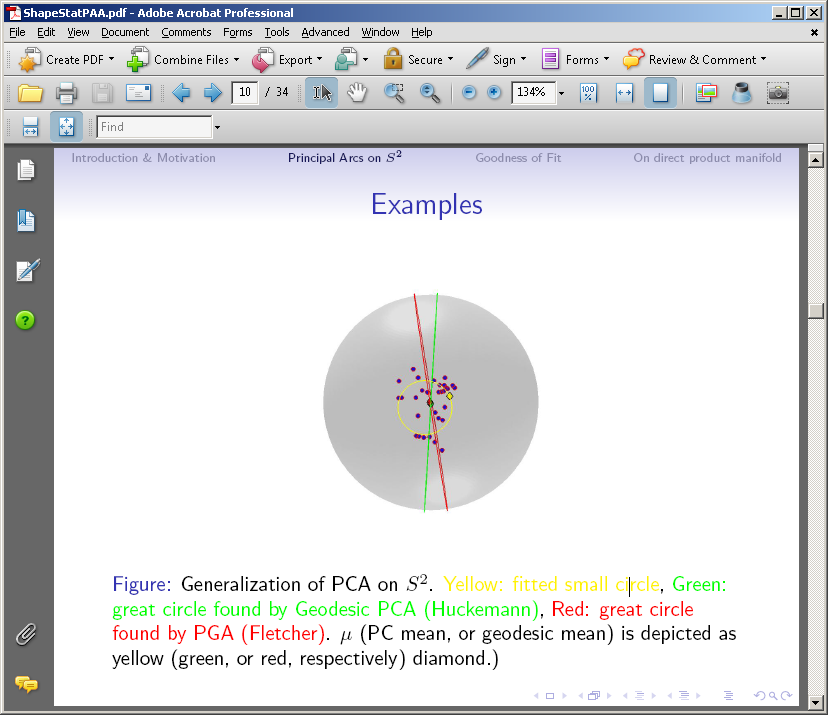 Composite Nested Spheres
Landmark Based Shape Analysis
Kendall
Bookstein
Dryden & 
		Mardia



(recall major monographs)
Landmark Based Shape Analysis
Kendall
Bookstein
Dryden & 
		Mardia


Digit 3 Data
Landmark Based Shape Analysis
Kendall
Bookstein
Dryden & 
		Mardia


Digit 3 Data
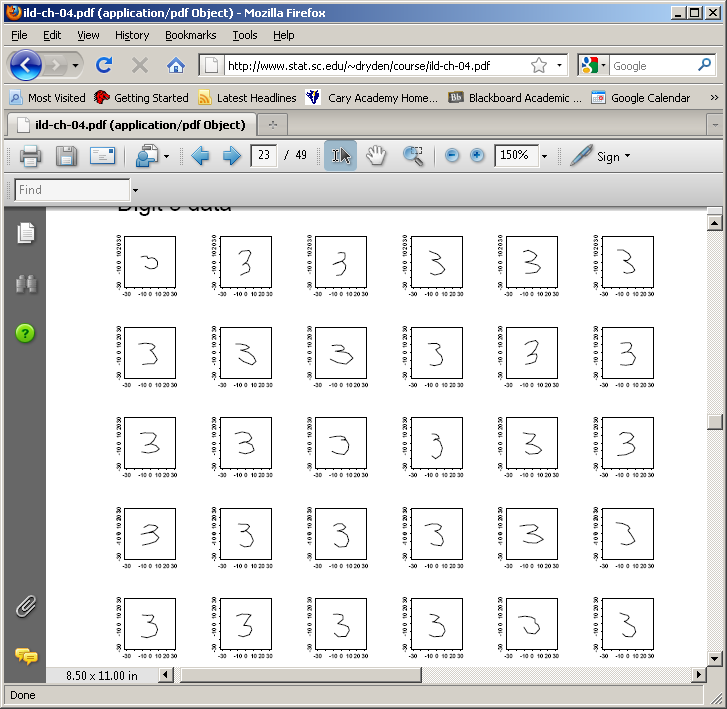 Landmark Based Shape Analysis
Kendall
Bookstein
Dryden & 
		Mardia


Digit 3 Data
	(digitized to 13 landmarks)
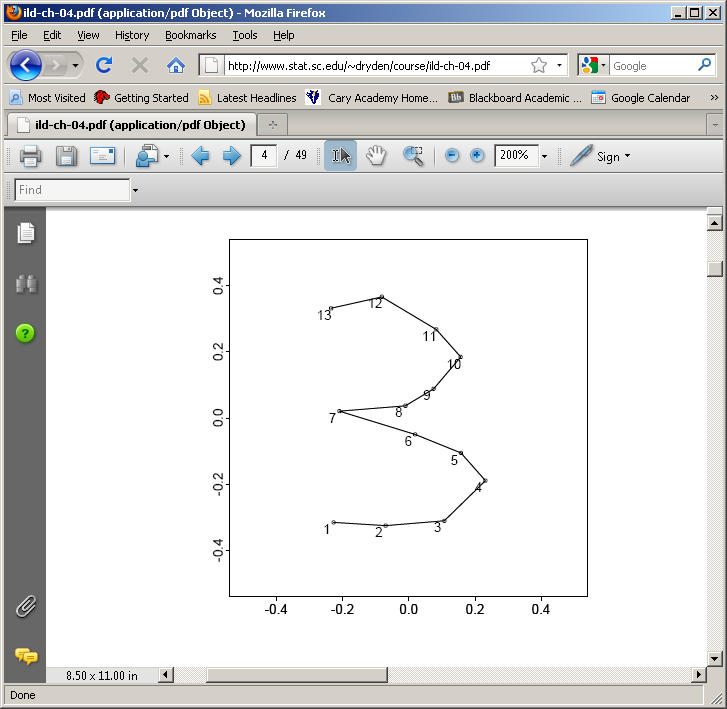 Landmark Based Shape Analysis
Key Step:    mod out
Translation
Scaling
Rotation
Landmark Based Shape Analysis
Key Step:    mod out
Translation
Scaling
Rotation
		
Result:
       Data Objects   
             points on Manifold  ( ~  S2k-4)
Landmark Based Shape Analysis
Currently popular approaches to PCA on Sk:
Early:    PCA on projections



(Tangent Plane Analysis)
Landmark Based Shape Analysis
Currently popular approaches to PCA on Sk:
Early:    PCA on projections
Fletcher:    Geodesics through mean
Landmark Based Shape Analysis
Currently popular approaches to PCA on Sk:
Early:    PCA on projections
Fletcher:    Geodesics through mean
Huckemann, et al:    Any Geodesic
Landmark Based Shape Analysis
Currently popular approaches to PCA on Sk:
Early:    PCA on projections
Fletcher:    Geodesics through mean
Huckemann, et al:    Any Geodesic

New Approach:
Principal Nested Sphere Analysis
Jung, Dryden & Marron (2012)
Principal Nested Spheres Analysis
Main Goal:
Extend Principal Arc Analysis  (S2  to  Sk)
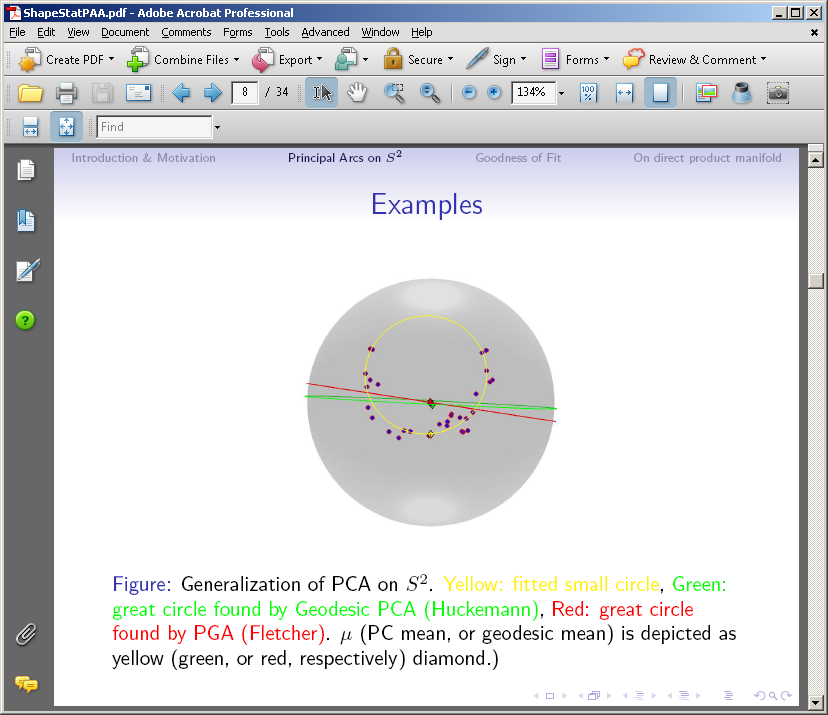 Principal Nested Spheres Analysis
Key Idea:

    Replace usual forwards view of PCA

    With a backwards approach to PCA
Terminology
Multiple linear regression:
Terminology
Multiple linear regression:


Stepwise approaches:
Forwards:   Start small, iteratively add variables to model
Terminology
Multiple linear regression:


Stepwise approaches:
Forwards:   Start small, iteratively add variables to model
Backwards:   Start with all, iteratively remove variables from model
Illust’n of PCA View:    Recall Raw Data
[Speaker Notes: EgView1p1RawData.ps]
Illust’n of PCA View:    PC1 Projections
[Speaker Notes: EgView1p51proj3dPC1.ps]
Illust’n of PCA View:    PC2 Projections
[Speaker Notes: EgView1p52proj3dPC2.ps]
Illust’n of PCA View:    Projections on PC1,2 plane
[Speaker Notes: EgView1p54proj3dPC12.ps]
Principal Nested Spheres Analysis
Replace usual forwards view of PCA

Data    PC1   (1-d approx)
Principal Nested Spheres Analysis
Replace usual forwards view of PCA

Data    PC1   (1-d approx)
             PC2  (1-d approx of Data-PC1)
                 PC1 U PC2   (2-d approx)
Principal Nested Spheres Analysis
Replace usual forwards view of PCA

Data    PC1   (1-d approx)
             PC2  (1-d approx of Data-PC1)
                 PC1 U PC2   (2-d approx)

                        PC1 U … U  PCr
                                     (r-d approx)
Principal Nested Spheres Analysis
With a backwards approach to PCA

Data    PC1  U … U  PCr    (r-d approx)
Principal Nested Spheres Analysis
With a backwards approach to PCA

Data    PC1  U … U  PCr    (r-d approx)
              PC1  U … U  PC(r-1)
Principal Nested Spheres Analysis
With a backwards approach to PCA

Data    PC1  U … U  PCr    (r-d approx)
              PC1  U … U  PC(r-1)

                 PC1 U PC2   (2-d approx)
Principal Nested Spheres Analysis
With a backwards approach to PCA

Data    PC1  U … U  PCr    (r-d approx)
              PC1  U … U  PC(r-1)

                 PC1 U PC2   (2-d approx)
                        PC1    (1-d approx)
Principal Nested Spheres Analysis
Top Down Nested (small) spheres
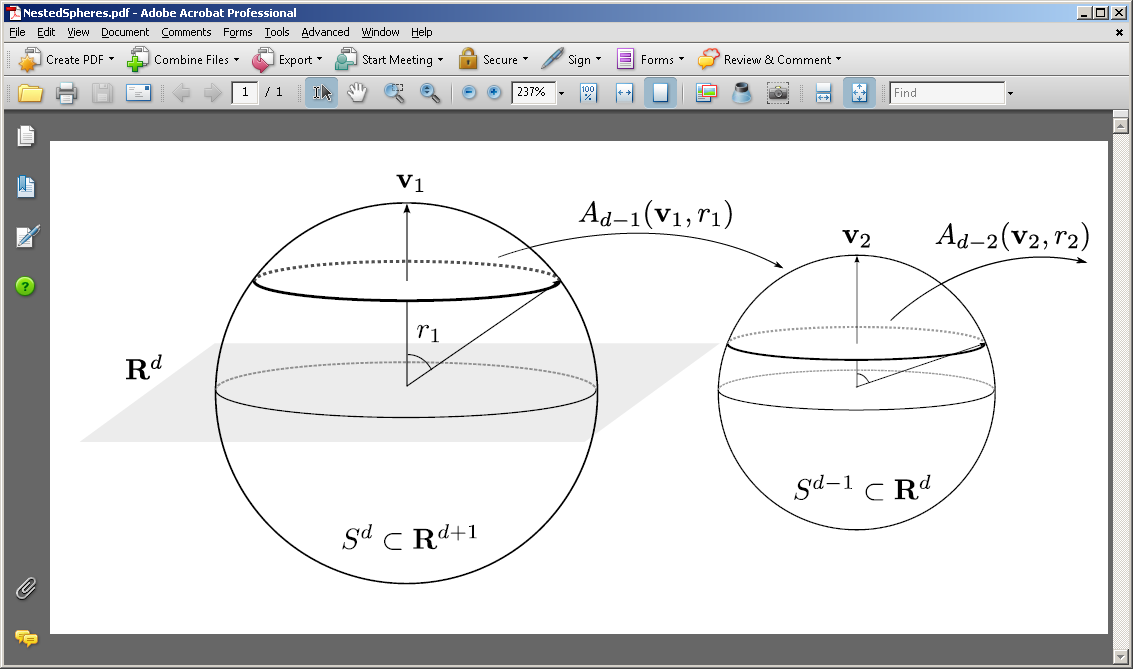 Digit 3 data: Principal variations  of shape
Princ. geodesics by PNS
Principal arcs by PNS
An Interesting Question
How generally applicable is
Backwards approach to PCA?

Discussion:
Jung et al (2010)
Pizer et al (2012)
An Interesting Question
How generally applicable is
Backwards approach to PCA?


Anywhere this is already being done???
An Interesting Question
How generally applicable is
Backwards approach to PCA?

Potential Application:  Principal Curves

Hastie & Stuetzle,  (1989)

(Foundation of Manifold Learning)
Manifold Learning
Goal:   Find lower dimensional manifold that well approximates data

 ISOmap
Tennenbaum (2000)

 Local Linear Embedding
Roweis & Saul (2000)
1st Principal Curve
Linear Reg’n



Usual Smooth
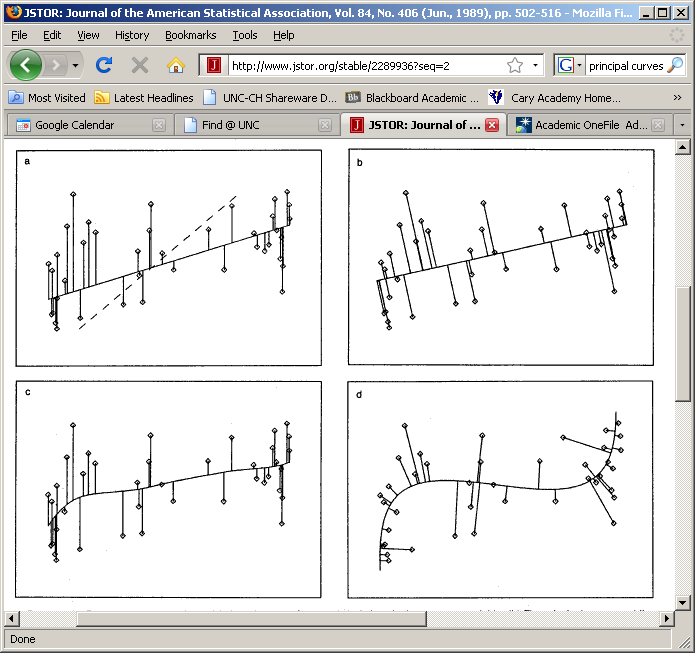 1st Principal Curve
Linear Reg’n

Proj’s Reg’n

Usual Smooth
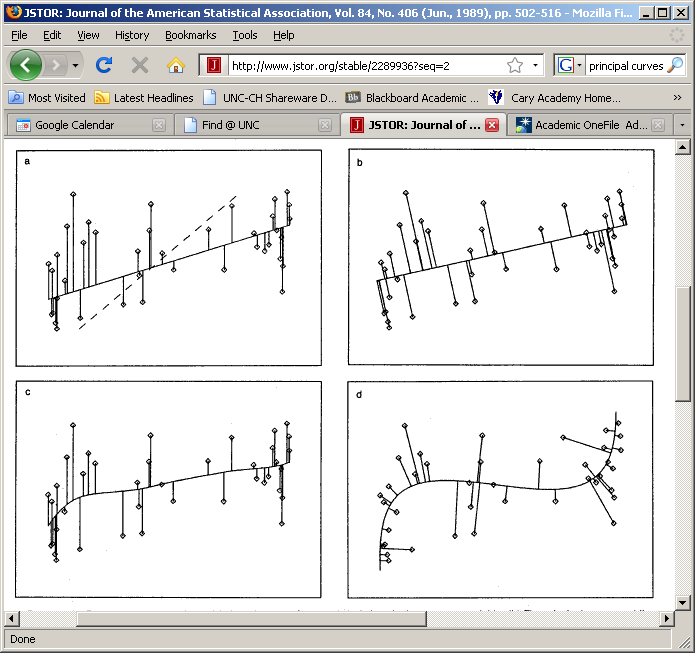 1st Principal Curve
Linear Reg’n

Proj’s Reg’n

Usual Smooth

Princ’l Curve
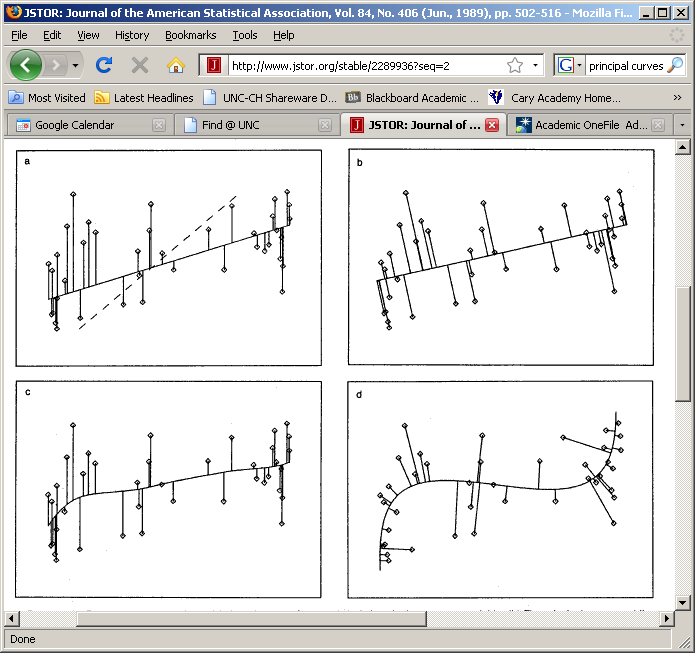 An Interesting Question
How generally applicable is
Backwards approach to PCA?

Potential Application:  Principal Curves

Perceived Major Challenge:
How to find 2nd Principal Curve?
Backwards approach???
An Interesting Question
Key Component:
	Principal Surfaces
LeBlanc & Tibshirani (1994)
An Interesting Question
How generally applicable is
Backwards approach to PCA?

Another Potential Application:
Nonnegative Matrix Factorization

= PCA in Positive Orthant

(early days)
An Interesting Question
How generally applicable is
Backwards approach to PCA?

Nonnegative Matrix Factorization

Discussed in Guest Lecture:
Tuesday, November 13
Lingsong Zhang
                                                            Thanks to stat.purdue.edu
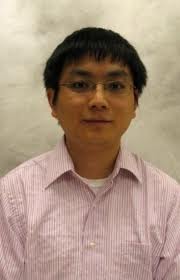 An Interesting Question
How generally applicable is
Backwards approach to PCA?

Another Potential Application:
Trees as Data

(early days)
An Interesting Question
How generally applicable is
Backwards approach to PCA?

An Attractive Answer
An Interesting Question
How generally applicable is
Backwards approach to PCA?

An Attractive Answer:
James Damon, UNC Mathematics

Geometry
Singularity
    Theory
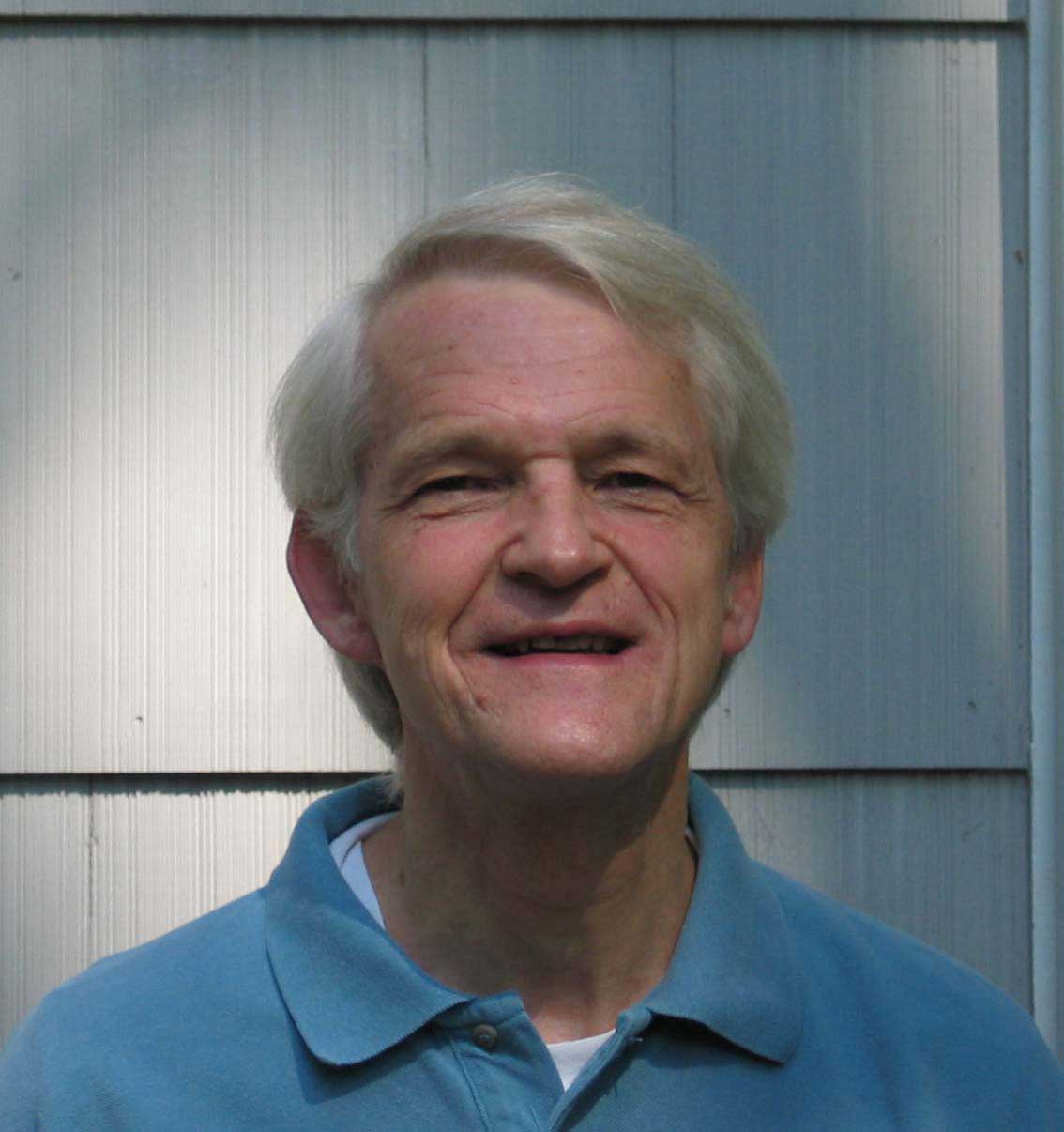 An Interesting Question
How generally applicable is
Backwards approach to PCA?

An Attractive Answer:
James Damon, UNC Mathematics

Key Idea:    Express Backwards PCA as
Nested Series of Constraints
General View of Backwards PCA
General View of Backwards PCA
Define Nested Spaces via Constraints

E.g.  SVD    

(Singular Value Decomposition = 
                     = Not Mean Centered PCA)

(notationally very clean)
General View of Backwards PCA
General View of Backwards PCA
General View of Backwards PCA
General View of Backwards PCA
General View of Backwards PCA
Define Nested Spaces via Constraints
Backwards PCA
Reduce Using Affine Constraints
General View of Backwards PCA
Define Nested Spaces via Constraints
Backwards PCA
Principal Nested Spheres
Use Affine Constraints (Planar Slices)
In Ambient Space
General View of Backwards PCA
Define Nested Spaces via Constraints
Backwards PCA
Principal Nested Spheres
Principal Surfaces
Spline Constraint Within Previous?
General View of Backwards PCA
Define Nested Spaces via Constraints
Backwards PCA
Principal Nested Spheres
Principal Surfaces
Spline Constraint Within Previous?


{Been Done Already???}
General View of Backwards PCA
Define Nested Spaces via Constraints
Backwards PCA
Principal Nested Spheres
Principal Surfaces
Other Manifold Data Spaces
Sub-Manifold Constraints??
(Algebraic Geometry)
General View of Backwards PCA
Define Nested Spaces via Constraints
Backwards PCA
Principal Nested Spheres
Principal Surfaces
Other Manifold Data Spaces
Tree Spaces
Suitable Constraints???
General View of Backwards PCA
Why does Backwards Work Better?
General View of Backwards PCA
Why does Backwards Work Better?

  Natural to Sequentially Add Constraints



(I.e. Add Constraints,
Using Information in Data)
General View of Backwards PCA
Why does Backwards Work Better?

  Natural to Sequentially Add Constraints

  Hard to Start With Complete Set,
And Sequentially Remove